Holy God
A STUDY OF LEVITICUS
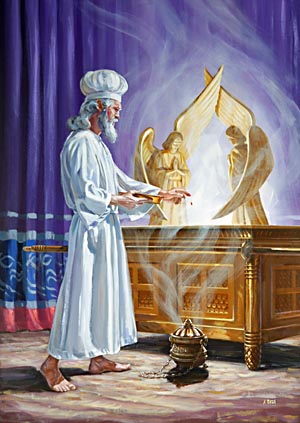 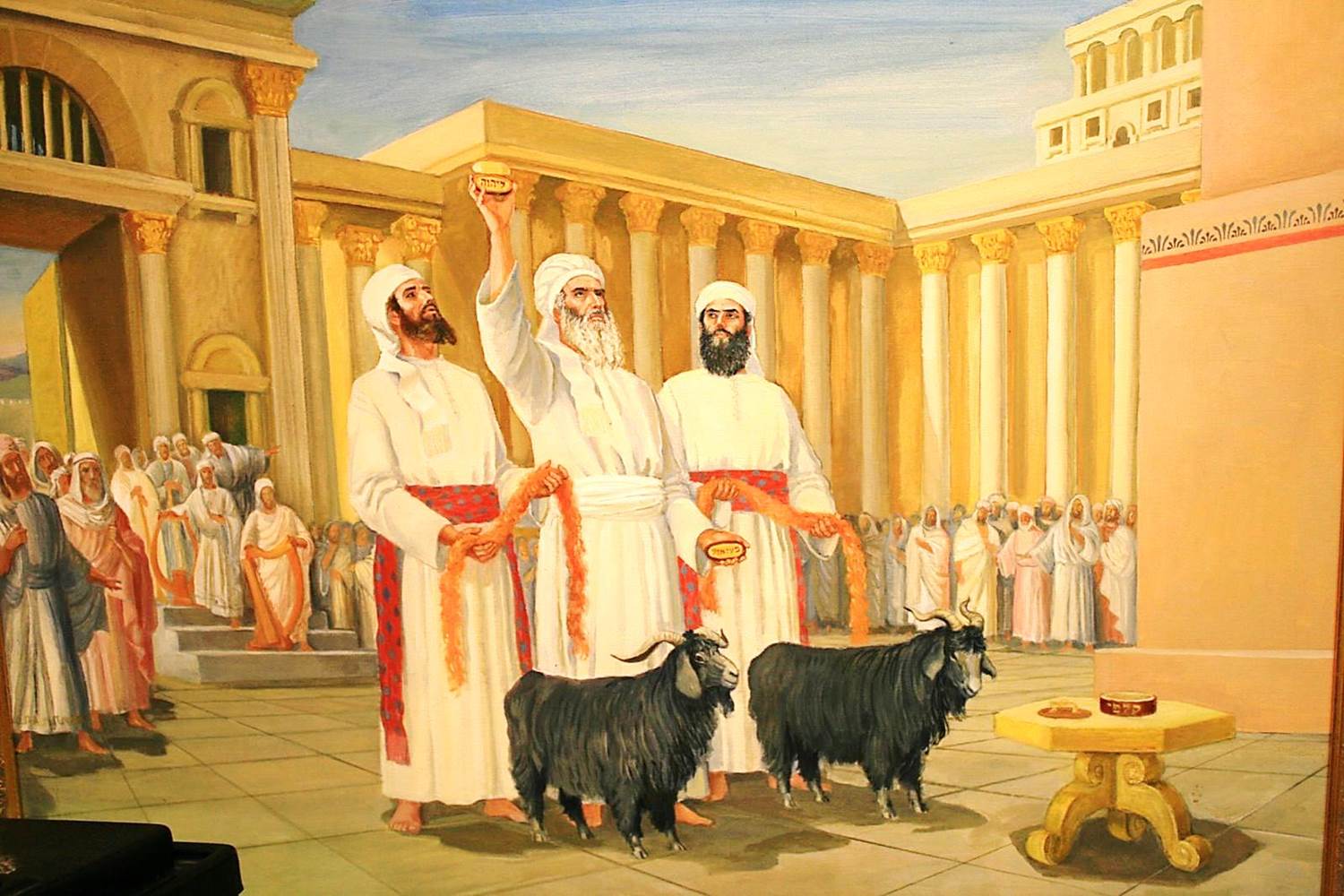 THE DAY OF ATONEMENT
It was an elaborate, bloody, solemn, yearly reminder of their sin and God’s holiness.
Holy God
A STUDY OF LEVITICUS
THE DAY OF ATONEMENT
It wasn’t enough!
But Jesus’ sacrifice is!
Holy God
A STUDY OF LEVITICUS